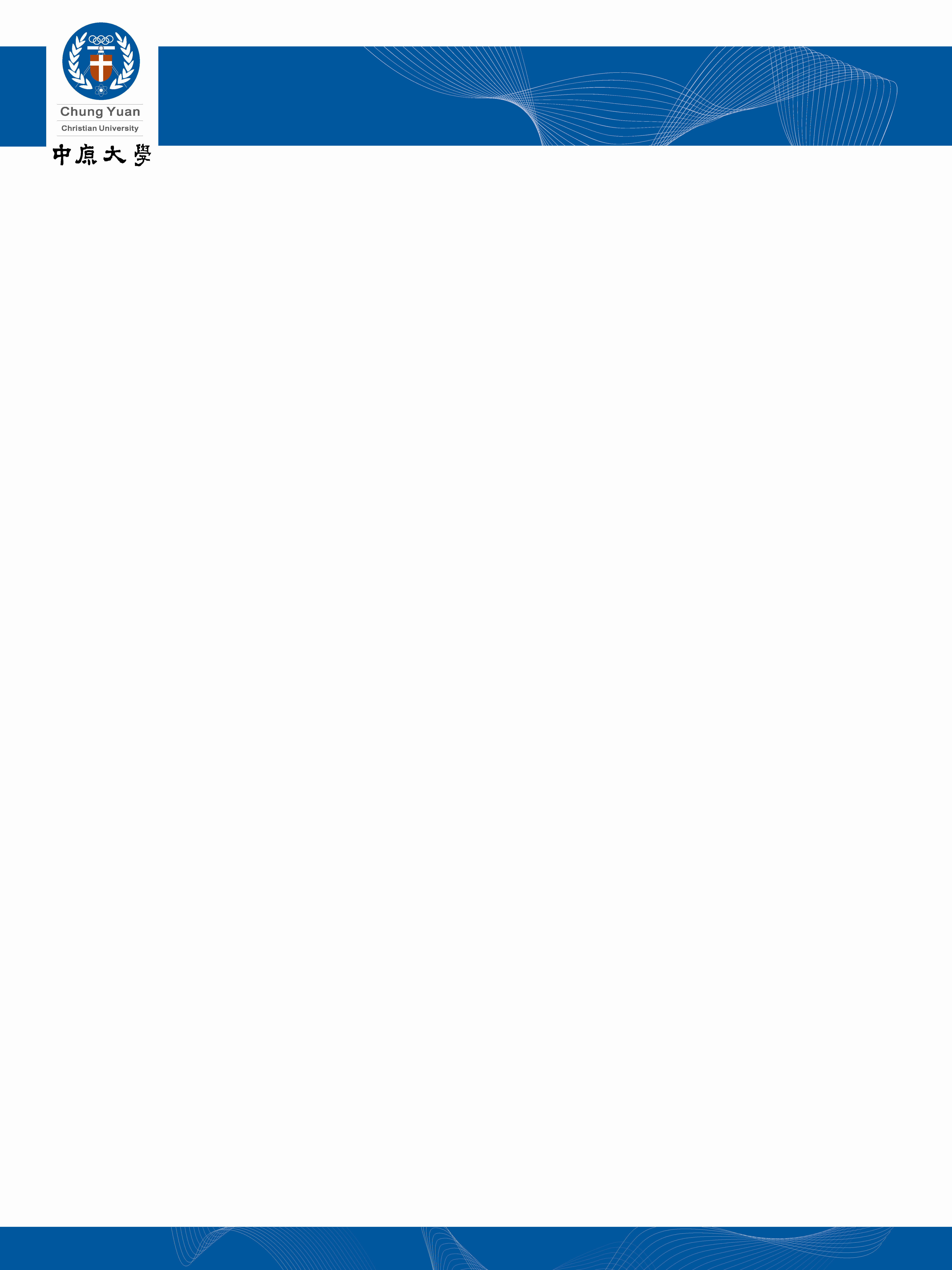 具多軸力量測之無線薄膜感測器-銑削應用範例
A Wireless Multi-axis Force Thin-film Sensor 
– an application for the Milling Process
發明人：丁鏞、林烜鵬、Suprapto、陳新元、周元玉
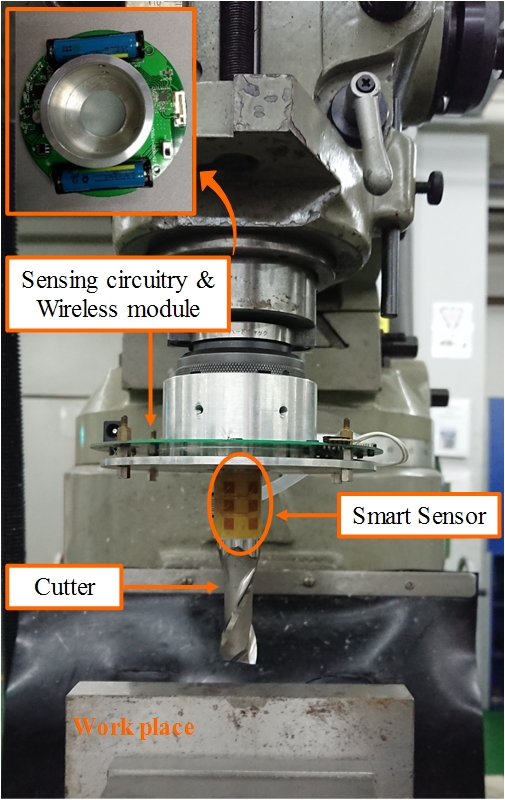 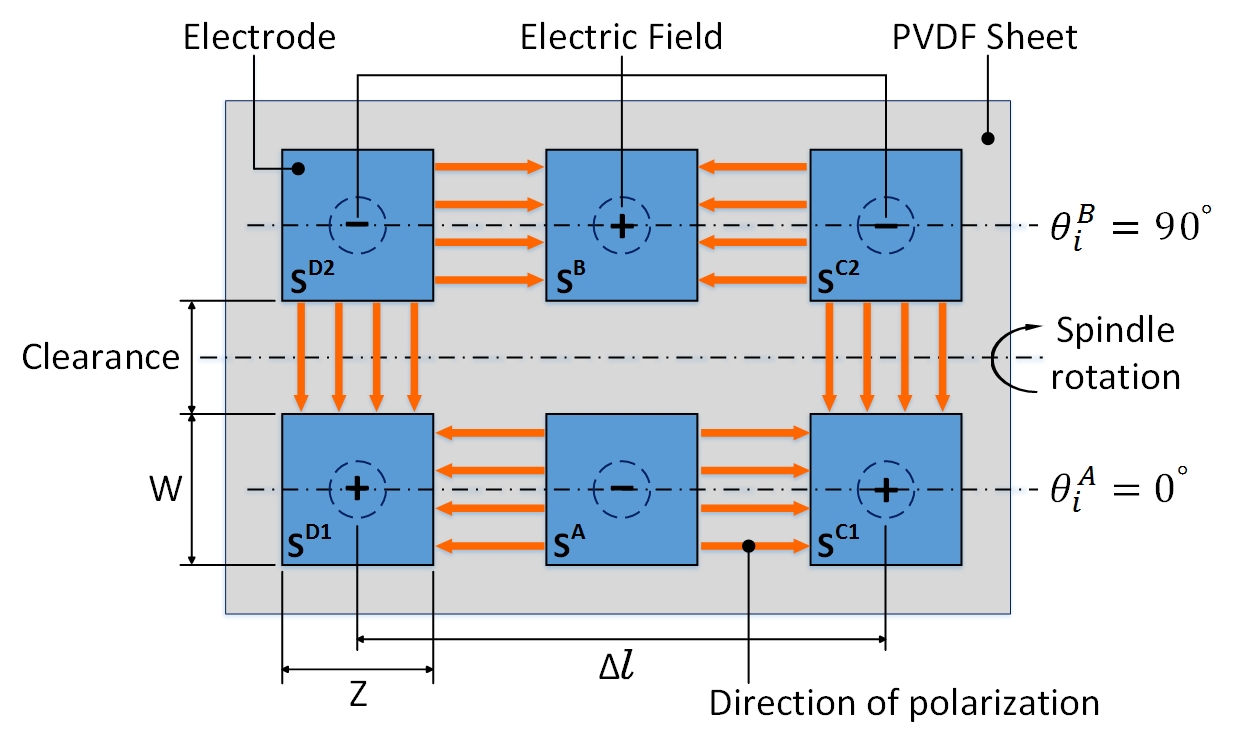 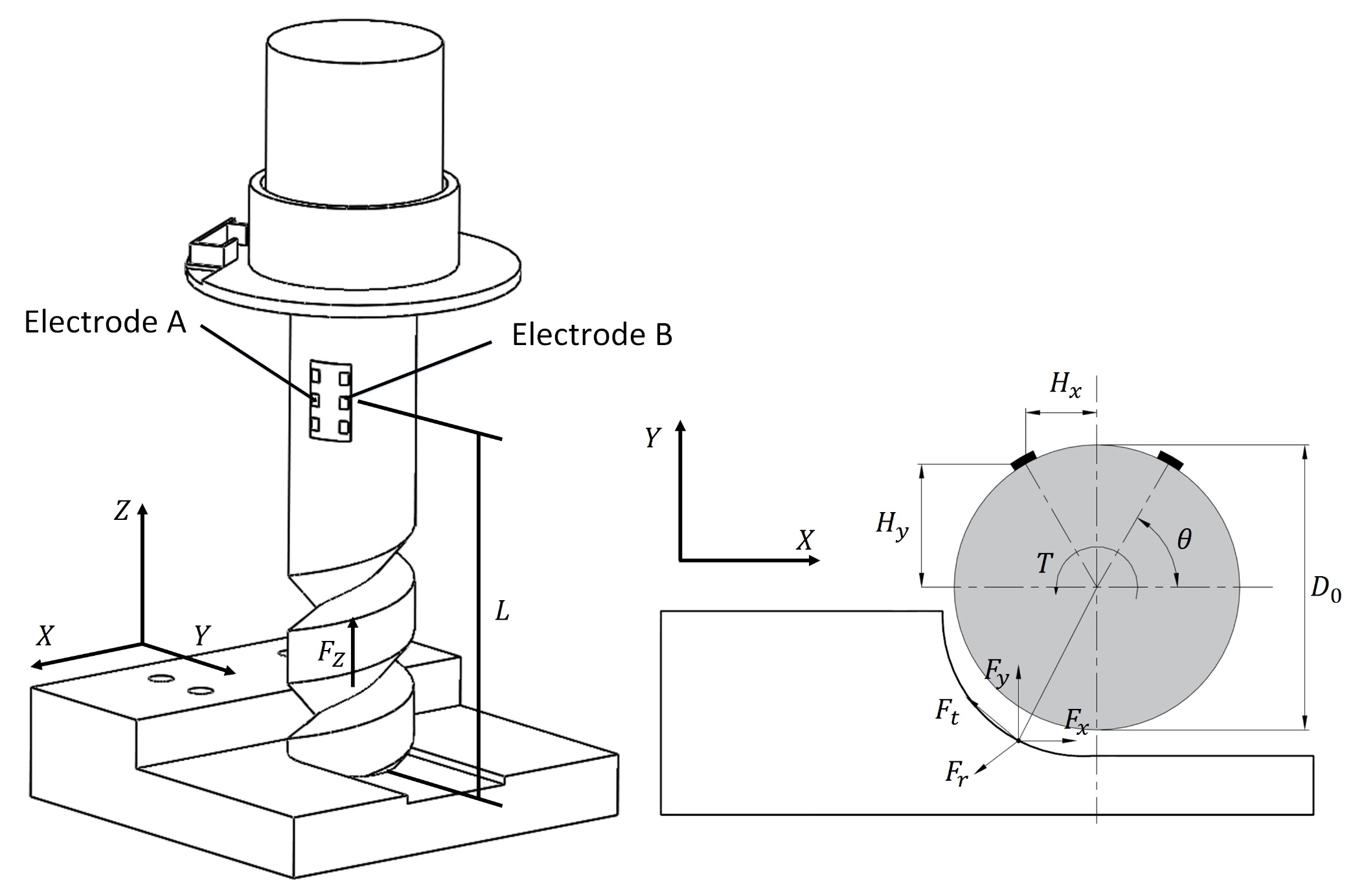 圖(二)銑削之實施架構圖
圖(一)壓電薄膜及電極配置圖
圖(三)銑削計算公式
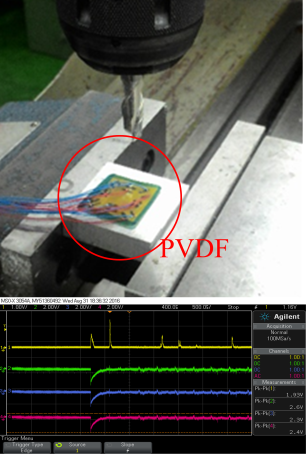 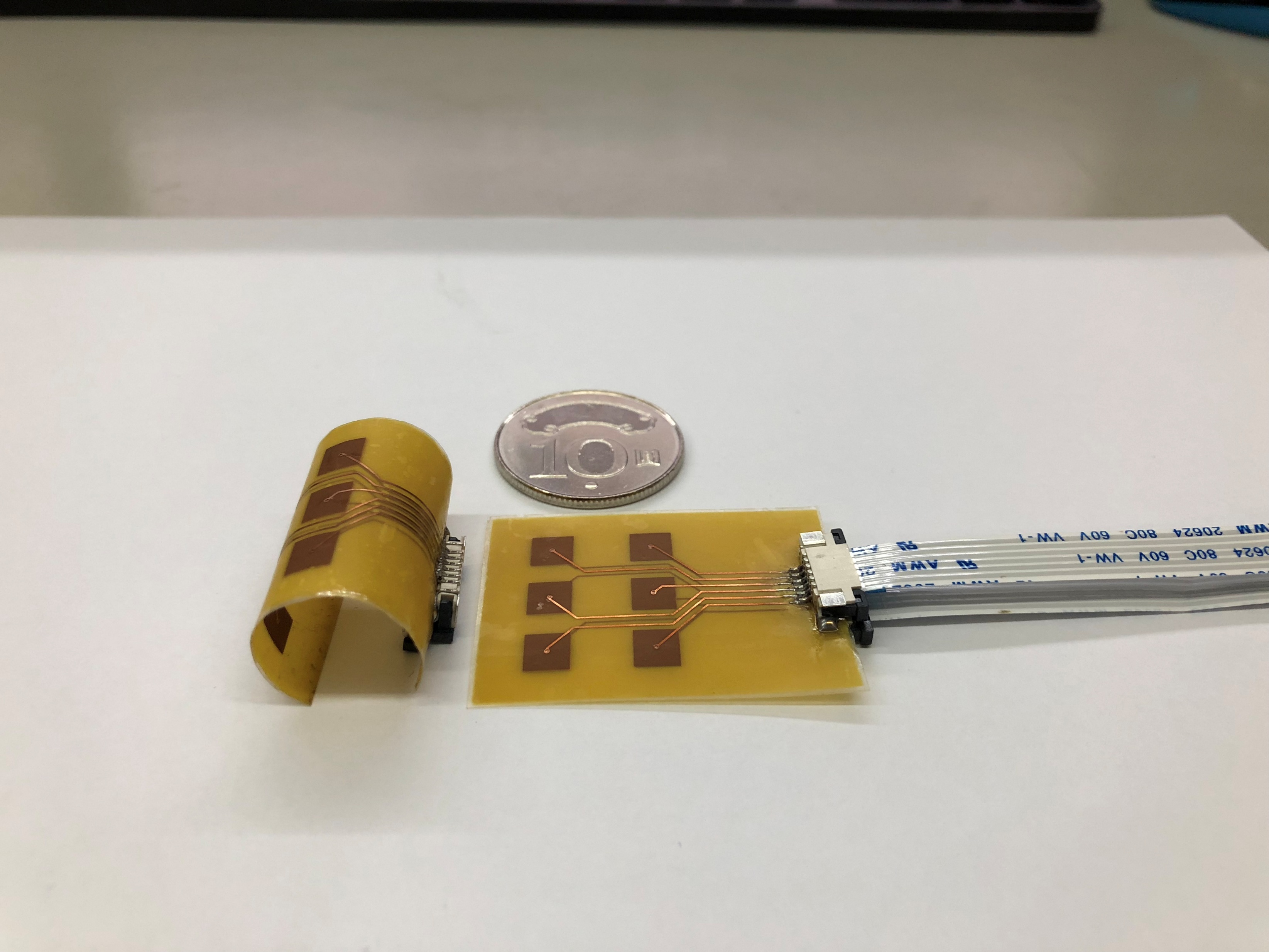 圖(四)訊號量測圖
圖(五)曲面智慧型感測器
圖(六)無線感測系統
本作品以「壓電感測模組、壓電感測模組偵測之方法及其壓電感應偵測系統」獲得中華民國專利(專利號：107112130)，並持續申請中國大陸及美國專利中。
中原大學產學經營暨專利技轉中心 TEL：03-2651831~4 FAX：03-2651809